Dr Wylene Saal, Centre for Social Science Research, University of Cape Town
Integrated mental health approaches and care among people living with HIV
Social support, HIV care and stigma: effects on suicidality among South African young women living with HIV
Co-authors: Dr. Bolade Banougnin; Dr. Lucas Hertzog; ​Dr-to-be Kathryn Roberts, Mr. Vuyolwetu Tibini​; A/Prof Elona Toska; Prof. Lucie Cluver
On behalf of the HEY BABY and Mzantsi Wakho studies
No conflict of interest to disclose
​
Background
HIV incidence is highest globally among young women ages 15-24 in sub-Saharan Africa (UNAIDS 2021)
Suicide is the second leading cause of mortality among females aged 10-24 years
Rates of suicidality, which include suicidal ideation, self-harm and attempts, are high among young women living with HIV (YWHIV)
Little is known about what shapes suicidality among young women living with HIV in South Africa
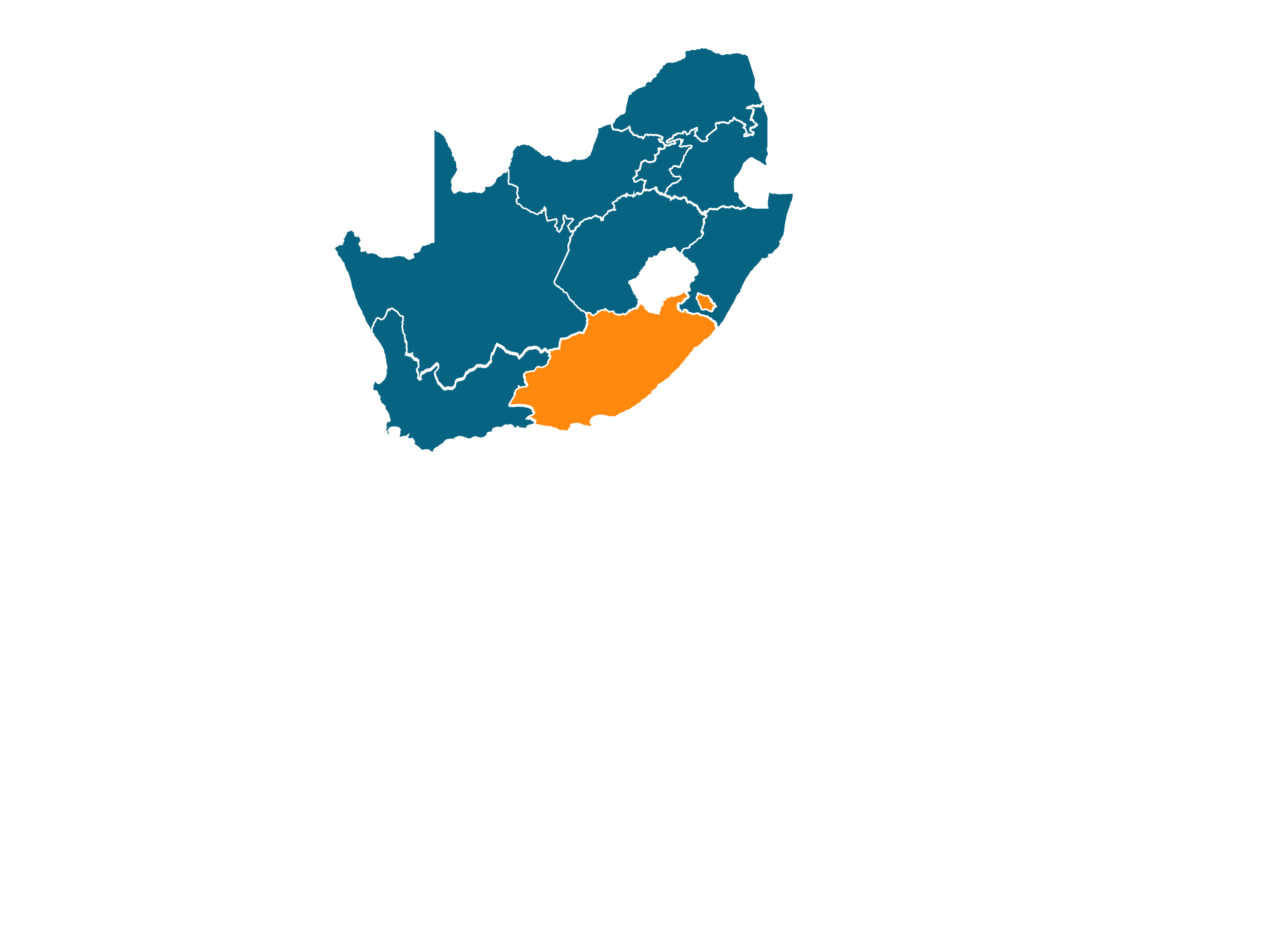 Data Sources:Pooled datasets
Mzantsi Wakho
HEY BABY
1046 adolescents living with HIV (n=576 girls)
Initiated ART in an urban/rural health  district of the Eastern Cape, South Africa: 53 health facilities (90% enrolled)
95% retained (wave 3)
1046 adolescent mothers (n=311 living with HIV) (10-19 years old when had first child)
6 concurrent recruitment channels
Eligibility: young women living with HIV who are aware of their HIV status (Mzantsi Wakho & HEY BABY cohort) (n=715)
Research Questions
RQ1: 
What are the effects of poor HIV care retention and HIV-related stigma on suicidality?
RQ2: 
How do mental health issues (symptoms of depression, anxiety and post-traumatic stress disorder) affect the association between poor HIV care retention, stigma and suicidality?
RQ3: 
To what extent does social support interrupt the direct and indirect relationship between poor HIV care retention and stigma on suicidality?
Measures
Outcome:
Suicidality (MINI-Kid [5-items]) (α=0.93), (1: yes; 0: no). 
Explanatory variables/exposures:
Poor HIV care retention – no past year retention in HIV care, and ART adherence over the past week (1: yes; 0: no)
HIV-related stigma (ALHIV-SS [10-items], (α=0.77), (1: yes; 0: no).
Mediator: 
Any mental health issues (1: yes; 0: no) -  defined as any symptoms of
depression (CDI [10 items]) (α=0.86), depression score above 2
anxiety (RCMAS [14 items]) (α=0.86), anxiety score above 3
PTSD (Child PTSD checklist [12 items]) (α=0.86), PTSD score above 6 
Moderator: 
Social support (MOS-SS) [7-items]) (α=0.94), (1: yes; 0: no). 
Potential confounders/control variables: 
Age (in years), rural residence, informal housing, poverty, mode of HIV acquisition
Analysis Approach
Social support
Social support
Step 1 - Multivariable logistic regression (outcome: suicidal ideation – binary (1: yes; 0: no))
Worse mental health (depression, anxiety and trauma)
Improve mental health (depression, anxiety and trauma)
Step 2 - Mediation analysis
Poor HIV care retention
Higher Suicidality
Less 
Suicidality
Step 3 - Moderated mediation analysis
Stigma
Poor HIV care retention
Social support
Suicidality
HIV-related stigma
Poor mental health symptoms
Analytic Sample: Who are the young women living with HIV?
N=715 young women living with HIV
Average age at time of interview: 18 years (mean; SD=3.1; range: 11-25)
23% lived in rural areas
20% lived in informal housing 
76% had no access to all (8) basic necessities
55% acquired HIV recently 	(sexual acquisition hypothesised)
Prevalence of suicidality, poor HIV care retention, stigma, mental health issues and social support (N=715)
7%
33%
31%
33%
85%
Poor HIV care retention

no past year retention in HV care with missed clinic appointments, and ART adherence over the past week
Social support

Consist of material and emotional support
Suicidality

MINI-Kid measure suicidal ideation and suicide attempt
HIV-related stigma

include internalised stigma (5-items), perceived stigma (2-items) and enacted stigma (3-items)
Poor mental health symptoms

Any depressive, anxiety or post-traumatic symptoms
Poor HIV care retention
Social support
Suicidality
HIV-related stigma
Poor mental health symptoms
Step 1: Effect of poor HIV care retention and stigma on suicidality
Higher odds of suicidality among adolescents with poor HIV care retention and any HIV stigma.
N=687. Multivariable models adjusted for age (years), rural residence, informal housing, poverty (don’t have access to necessities) and mode of HIV acquisition (horizontally). *Results are statistically significant p=<0.05.
Step 2: Direct and indirect effects of poor HIV care retention and stigma on suicidality
Poor mental health mediates (directly and indirectly) the effects of poor HIV care retention and HIV-related stigma on suicidality.
0.040***
Poor HIV care retention
-0.003***
Mental health issues
0.043***
Suicidality
0.060***
Stigma
0.003***
0.063***
N=687. Adjusted for age (years), rural residence, informal housing, poverty (don’t have access to necessities) and mode of HIV acquisition (horizontally). *** Results are statistically significant p<0.001
Poor HIV care retention
Social support
Suicidality
HIV-related stigma
Poor mental health symptoms
Step 3: Pathways of poor HIV care retention and stigma to suicidality
Social support buffers against the direct and indirect (poor mental health) negative effect of poor HIV care retention and HIV-related stigma on suicidality
Social support
Social support
0.034 ns
Poor HIV care retention
-0.001 ns
Mental health issues
Less Suicidality
0.035 ns
0.026 ns
Stigma
0.0001 ns
0.026 ns
N=687. Adjusted for age (years), rural residence, informal housing, poverty (don’t have access to necessities) and mode of HIV acquisition (horizontally). *Results are statistically significant p=<0.05.
Poor HIV care retention
Social support
Suicidality
HIV-related stigma
Poor mental health symptoms
Summary
Poor HIV care retention and HIV-related stigma  higher odds of suicidality among young women living HIV
Mental health issues mediate the effect of poor HIV care retention and HIV-related stigma on suicidality (partial)
Social support can buffer the effect of poor HIV care retention and HIV-related stigma to poor mental health & suicidality
Limitation: the data used in this study was cross-sectional
What does this mean for practice?
Integrate suicide prevention and response in HIV care: improve retention and reduce stigma
Screen young women living with HIV for suicide risk, by screening for mental health/ psychosocial support and stigma, focusing on those struggling with HIV care retention and poor support networks
Peer-based support groups which strengthen existing or generate new social relationships and improve mental health can reduce suicidality among YWHIV
A big team
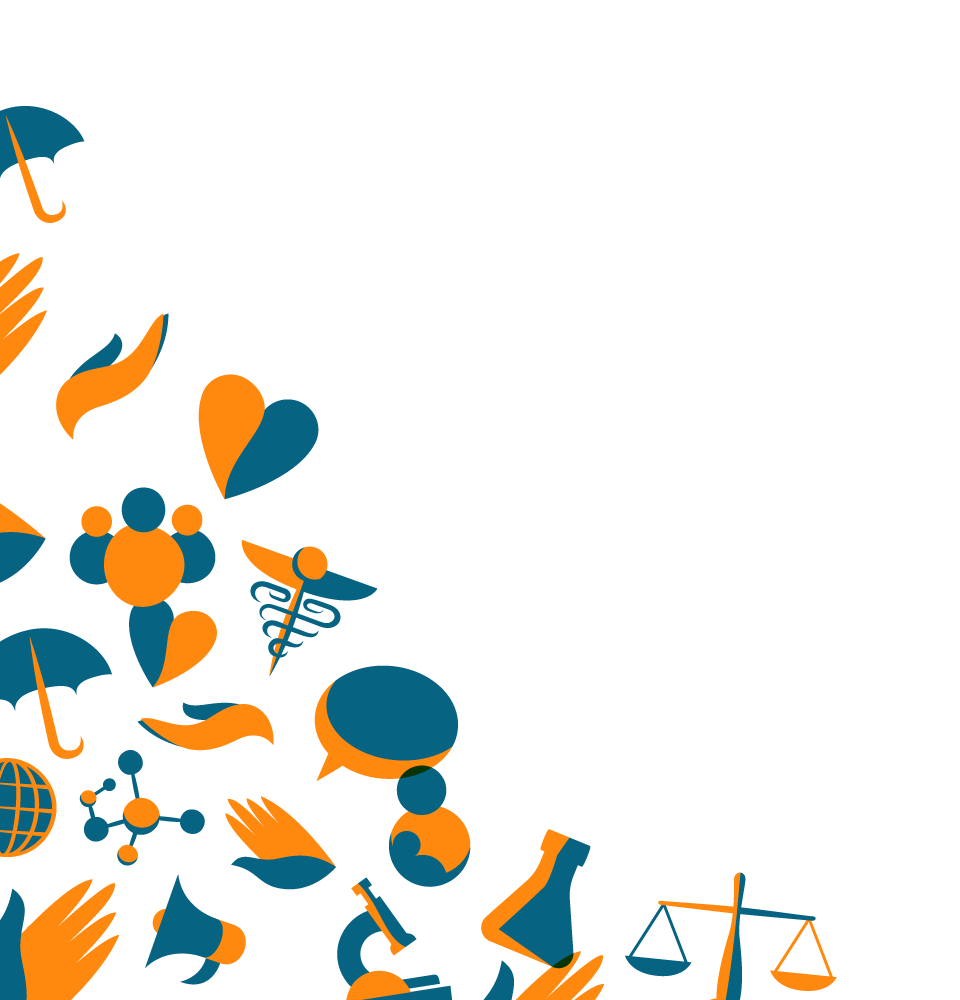 HEY BABY/Mzantsi Wakho team: 
Dr Bolade Banougnin, Dr Lucas Hertzog, A/Prof Elona Toska, Prof Lucie Cluver, Dr-to-be Kathryn Roberts, Dr Katharina Haag, Dr Christina Laurenzi, Dr-to-be Camille Wittesaele, Bongiwe Saliwe, Lulama Sidloyi, Janke Tolmay, Dr-to-be Nontokozo Langwenya , Dr Janina Jochim, Dr-to-be Siyah Zhou, Dr-to-be Jenny Chen, Charne Glinski, Dr Abigail Ornellas, Dr Hlokoma Mangqalaza, Dr Jane Kelly, and the wider fieldwork team.
Thank you to our partners & funders, and a big team of researchers at the Universities of Oxford and Cape Town
For questions: wylene.saal@uct.ac.za
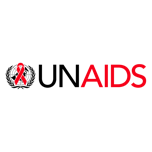 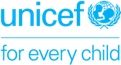 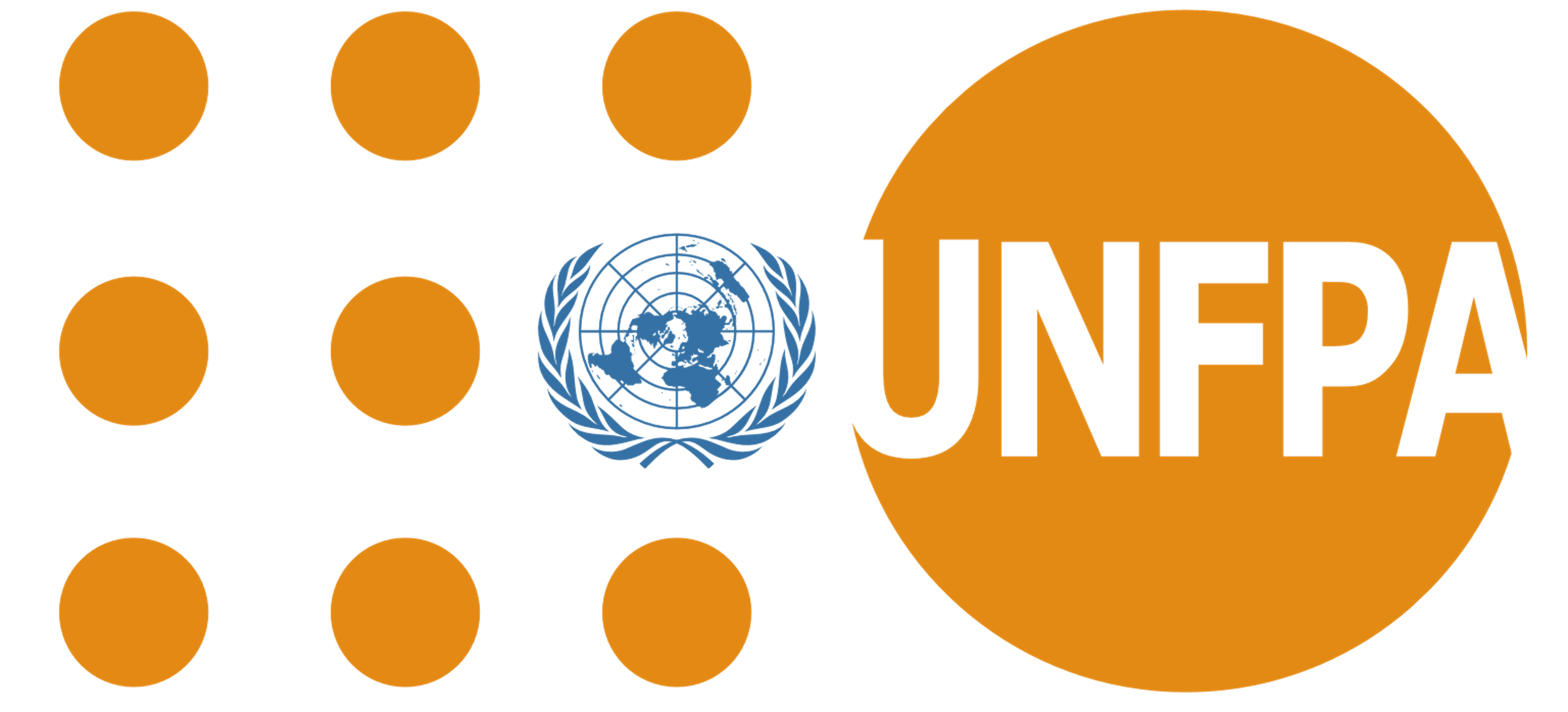 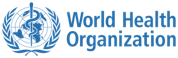 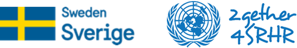 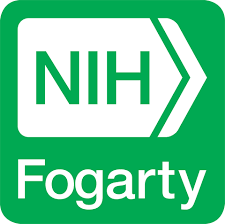 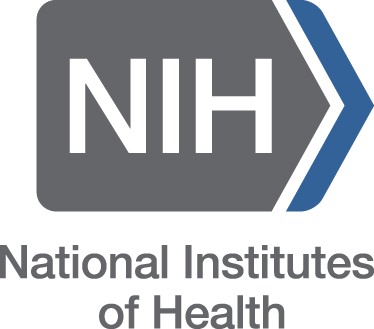 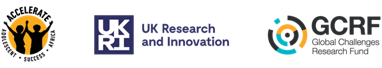 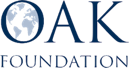 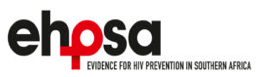 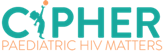 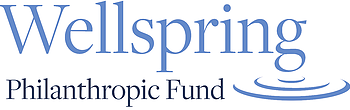 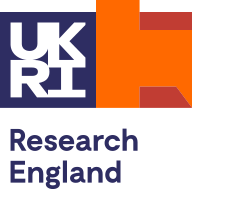 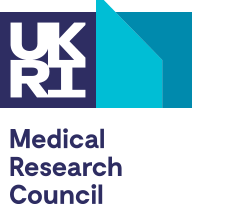 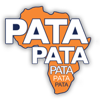 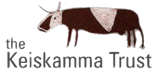 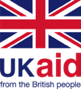 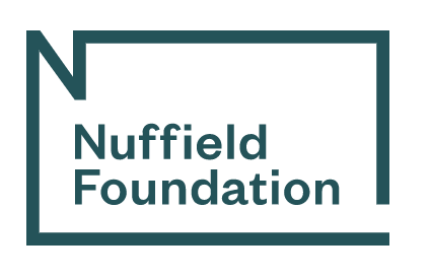 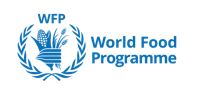 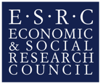 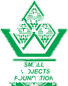 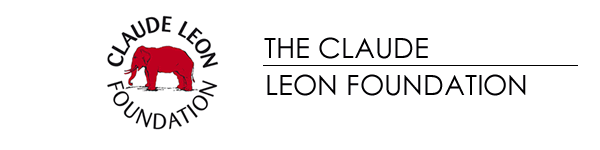 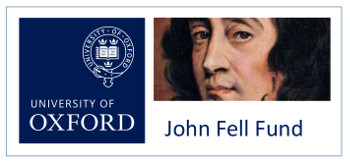 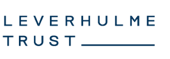 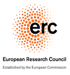 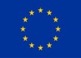 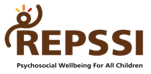 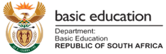 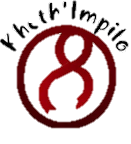 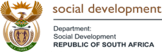 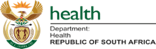 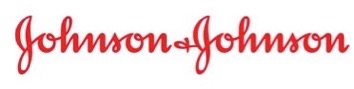 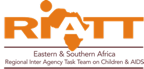